Exploring Microsoft 
Access 2010
by Robert Grauer, Keith Mast, Mary Anne Poatsy



Chapter 3
Customize, Analyze, and Summarize Query Data
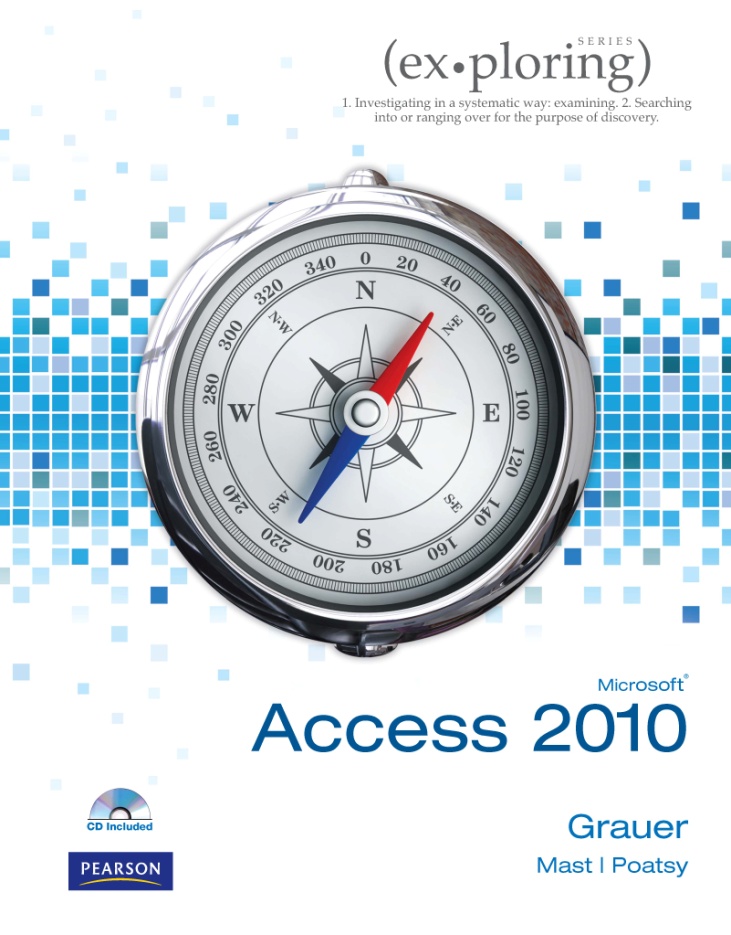 Copyright © 2011 Pearson Education, Inc. Publishing as Prentice Hall.
1
[Speaker Notes: In this chapter, you will learn how to customize, analyze, and summarize query data.]
Objectives
Understand the order of operations
Create a calculated field in a query
Create expressions with the Expression Builder
Use built-in functions in Access
Perform date arithmetic
Add aggregate functions to datasheets and queries
Copyright © 2011 Pearson Education, Inc. Publishing as Prentice Hall.
2
[Speaker Notes: The objectives of this chapter include to:
  learn how the order of operations applies to expressions.
  learn how to use built-in Access functions.
  perform date arithmetic.
  add aggregate functions to datasheets and queries.]
Order of Operations
Parentheses ()
Exponentiation  (^)
Multiplication (*)
Division (/)
Addition (+)
Subtraction (-)
An easy way to remember the order is with the sentence:  

Please Excuse  My  Dear  Aunt  Sally
Copyright © 2011 Pearson Education, Inc. Publishing as Prentice Hall.
3
[Speaker Notes: In the previous chapter, you learned that you can create calculated fields in Access. In earlier versions of Access, calculated fields were not allowed in tables, but this has changed in Access 2010.  Many Access developers still prefer to create calculated fields in queries, which can then be used as the source for forms and reports, because calculated fields in a form cannot be edited in the same way calculated fields in a table or query can be edited. 

Before you can begin to create calculated fields, you must understand the order of operations. The order of operations determines the sequence by which operations are calculated in an expression. 

An easy method to remember the order is with the sentence Please Excuse My Dear Aunt Sally.  Evaluating from left to right, you will evaluate expressions contained within parentheses first, then exponentiation, then multiplication and division, and lastly addition and subtraction. Operations of equal value (such as multiplication and division) will be evaluated from left to right as they appear in the expression.

Notice that Access, like Excel, uses special symbols to represent the different operations, such as the caret (^) for exponentiation and the asterisk (*) for multiplication.]
Creating a Calculated Field in a Query
Expressions
Elements in used in expressions
Syntax
Example:  
	EmployeePay: [HourlyRate] * [HoursWorked]
Copyright © 2011 Pearson Education, Inc. Publishing as Prentice Hall.
4
[Speaker Notes: Before being able to create a calculated field in a query, you must first understand what an expression is. An expression is a formula used to calculate new fields from the values in existing fields. 

Elements used in an expression may include the following:
  Identifiers (the names of fields, controls, or properties)
  Operators (arithmetic instructions, such as *, /, +, or -)
  Functions (built-in functions to perform routine calculations, such as Date() and IIF())
  Constants (values that do not change, such as 30 or .5)

In addition, expressions must use correct syntax. Syntax is the set of rules that Access follows when evaluating expressions. For example, if you have a field named Balance in an expression, and you misspell it, Access will return a syntax error. 

In the example, EmployeePay: [HourlyRate] * [HoursWorked], Access adds the brackets if you leave them out.  These brackets are required around field names. The operator is the “*”, which is the symbol for multiplication. The field name for the calculated field that contains the results of the expression is EmployeePay.]
Verify Calculated Results
Compare Access calculated results by:
Manually calculating results
Copying some or all of the datasheet into Excel
Copyright © 2011 Pearson Education, Inc. Publishing as Prentice Hall.
5
[Speaker Notes: After you run a query, verify your results to make sure they make sense.  Use a calculator to manually calculate results in the calculated fields and compare the answers to the datasheet results.  Another method is to copy some, all or part of the datasheet into Excel, and re-create the calculations in Excel.]
Saving a Query Containing Calculated Fields
When in Design View, saving queries saves the query design 
When in Datasheet View, saving updates underlying data
Calculated fields cannot be updated
Use Zoom (Shift +F2) to view long expressions
Copyright © 2011 Pearson Education, Inc. Publishing as Prentice Hall.
6
[Speaker Notes: As you learned previously, when in Design View, you can save the design of the query without affecting the underlying data.  When saving the query in Datasheet view, you update the underlying data as well.

Calculated fields, however, cannot be updated in Datasheet view.  When the components of a calculated field are updated, the calculated resulting value is automatically updated.  To create a calculated field, expressions are entered in the first row of a blank query column. You should also assign a descriptive field name to the calculated field. 

You may use the results of a calculated field as the input to another calculated field. For example, you could (1) calculate a 10% discount on an item, and then (2) calculate the sales tax on the discounted price.

Note that while you can use spaces in the names of calculated fields, it is better to avoid them because it will be easier to reference these fields from other queries, forms, and related reports.  However, Access ignores spaces within expressions.  For additional help in viewing long expressions, you can use the Zoom feature or Shift + F2.]
Expression Builder, Functions, and Data Arithmetic
Expression builder:
Helps to create expressions
Provides access to built-in Access functions
Allows you to perform date arithmetic
Copyright © 2011 Pearson Education, Inc. Publishing as Prentice Hall.
7
[Speaker Notes: You’ve learned how to directly enter a simple calculated field into a field in a query’s Design View.   Another way to create calculated fields is to use the Expression Builder, which is a tool to help to create expressions, particularly more complex expressions.

The Expression Builder provides you with fields, operators, and functions you can use to create calculated fields.  Practicing with the Expression Builder will help you avoid Access syntax errors and spelling errors, such as in field names.   Remember that syntax errors occur when you misspell a field name or leave out necessary operators or punctuation.]
Creating Expressions with the Expression Builder
Launching the Expression Builder
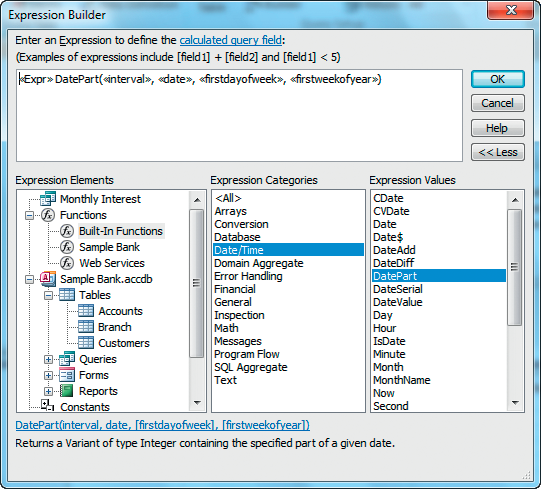 Expression box
Double-click a value to add it to the expression box
Copyright © 2011 Pearson Education, Inc. Publishing as Prentice Hall.
8
[Speaker Notes: To launch the Expression Builder, open a query in Design view and verify that the Design tab is selected on the ribbon.  Clicking on Builder in the Query Setup group will launch the Expression Builder. You can also right-click on the cell where you want the expression, and then select Build from the shortcut menu. 

The upper section of the Expression Builder contains the expression box, where you can create an expression. You can type it in manually, or you can use the Expression Elements, Expression Categories, and Expression Values in the lower section of the Expression Builder.  Double-clicking on an item in the Expression Categories or Expression Values sections will automatically add the item to the expression box.]
Creating an Expression
Expression Elements
Expression Categories
Expression Values
Creating an expression manually
Copyright © 2011 Pearson Education, Inc. Publishing as Prentice Hall.
9
[Speaker Notes: Expression Elements include the built-in functions, the tables and other objects from the current database, and common expressions.  When an item from this column is selected, the middle column will show the list of options for that item. 

Expression Categories show options based on the item selected in the first column. For example, when the Built-in Functions item is selected, the available built-in function categories are displayed.

Expression Values will be displayed for the categories selected in the middle column, if any. For example, if you selected Built-in Functions in the left column, and then selected Date/Time in the middle column, the right column will list all of the built-in functions for the Date/Time categories. When you click on the function, you will see the <<placeholder text>> where you place the arguments needed for the function. Arguments include values, numbers or fields from a table.

You can, of course, also create expressions manually, or combine manually entered components with built-in functions.  Though most calculated expressions are easy to create, using the Expression Builder helps to eliminate spelling errors in field names and to avoid syntax errors.]
Using Built-In Functions in Access
Functions
Arguments
<<placeholder text>>
Copyright © 2011 Pearson Education, Inc. Publishing as Prentice Hall.
10
[Speaker Notes: Functions produce a result based upon input, called arguments.  An argument is a variable or constant that is needed to produce the output for a function.  If the function requires an argument, the <<placeholder text>> will appear, and you will replace the text with your argument values.

Functions work the same in Access, Excel and other programming languages, such as Visual Basic.]
The Pmt Function
Calculates the monthly loan payment given 
the monthly interest rate, 
term of the loan in months, and 
the original value of the loan (the principal).
Copyright © 2011 Pearson Education, Inc. Publishing as Prentice Hall.
11
[Speaker Notes: The Pmt Function calculates the monthly loan payment given the monthly interest rate, term of the loan in months, and the principal (the original value of the loan).  To use this function, you will need to enter 5 arguments as field names from the underlying tables or as constants.

The first required argument is the interest rate per period. Interest rates are usually stated as annual rates, so you will need to convert them to monthly rates by dividing the rate by 12. 

The second required argument is the number of periods. Again, because loan terms are usually stated in years, you will need to convert the period to months by multiplying the years by 12.

The third required argument is the PV, or present value, which is the principal amount of the loan. 

The last two arguments, FV (future value) and Type are both optional and usually 0 or blank. FV shows the amount the borrower will owe after the last payment has been made. The Type argument tells Access that the payment is made at the beginning or the end of the period.]
Pmt Example
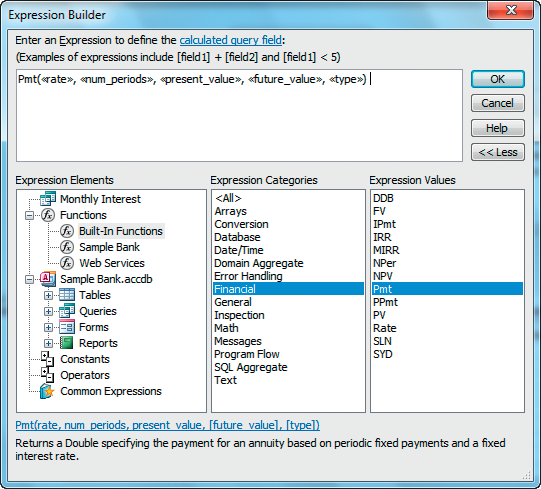 Pmt Function has
five arguments
Pmt Function
Copyright © 2011 Pearson Education, Inc. Publishing as Prentice Hall.
12
[Speaker Notes: This picture shows an example of the Pmt Function selected from the Expression values window. In the expression box at the top, you can see the function and the arguments needed for this particular function.

Note that at the bottom of the window, Access gives you hints about the function and the arguments needed. Although there are no optional arguments in the Pmt function example, any argument included in brackets []’s represents optional arguments for that particular function.

When you are finished working on your expression, click OK to close the Expression Builder dialog box. You will see the expression in Design View, but you will not see the results in Design View. However, when you go to Datasheet View, you will be able to see the results of your expression. If you’re working within a form, switch to Form View to see the results.]
Creating Conditional Output with the IIF Function
Function syntax
IIF (expression, true part, false part)
Examples
IIf(Balance>=10000, .035, .015)
IIf( [State]=“CA”, “CA”, “Out of State”)
Nested IIF statement
Example
IIf(Date() – [DateListed]<=30, “New Listing”,  IIf( Date() – [DateListed]>=180, “Stagnant”, “For Sale”))
Copyright © 2011 Pearson Education, Inc. Publishing as Prentice Hall.
13
[Speaker Notes: The IIF Function evaluates a condition and displays one value when the condition is true and another value when the condition is false. To be valid, the condition for the IIF Function must yield true or false.

For the first example:  IIF(Balance>=10000, .035, .015)
This will result in the Balance earning an interest rate of 3.5% if the value of Balance is greater than or equal to $10,000 and earning an interest rate if the value of Balance is less than $10,000.

For the second example: IIf( [State]=“CA”, “CA”, “Out of State”)
This IIF Function is testing text values. If the value of State is CA, the “CA” will be returned.  Otherwise, the text “Out of State” will be returned.

The IIf function can also be used as a nested function.  For the third example:  IIf(Date() – [DateListed]<=30, “New Listing”,  IIf( Date() – [DateListed]>=180, “Stagnant”, “For Sale”)) 
This function will return the text “New Listing” if the Date minus DateListed is less than or equal to 30 days; “Stagnant” if the Date minus DateListed is greater than or equal to 180 days; and “For Sale” will be returned for all values between 30 and 180 days.

Note:  When using the inequality operators greater than or equal (>=) to or less than or equal to (<=), there are no spaces between the two operators.]
Performing Date Arithmetic
Date formatting
Date arithmetic
Copyright © 2011 Pearson Education, Inc. Publishing as Prentice Hall.
14
[Speaker Notes: Working with dates in Access can be challenging, especially when performing date arithmetic.  It can be even more problematic if your output will contain multiple formats for the U.S., Europe and Asia, because each has its own method of formatting dates.

Access provides some built-in functions to help work with dates and date arithmetic.

Date formatting affects the date’s display without changing the actual underlying value in the table. In Access, all dates are stored as the number of days that have elapsed since December 31, 1899.  For example, January 1, 1900 is stored as 1 indicating one day has elapsed since December 31, 1899.   If the time were 9:00 PM on November 20, 2010, no matter how the date or time is formatted, Access will store it as 40502.857. The 40502 represents the number of days since December 31, 1899 and the .857 represents the fraction of the 24-hour day that has passed at 9:00 PM. 

Date arithmetic can create expressions to calculate lapsed time, because Access stores dates as sequential values.]
Useful Date Functions
Date
DatePart
DateDiff
Copyright © 2011 Pearson Education, Inc. Publishing as Prentice Hall.
15
[Speaker Notes: There are several useful Date functions.

Date inserts the current date into an expression.

DatePart evaluates a date and returns only the portion of the date that is designated. DatePart enables you to isolate a specific part of a date, such as the year.  

The format for the DatePart function is: DatePart(interval, date)

For example, DatePart(“yyyy”, [Employees]![HireDate])

With this function, you could calculate the number of years that has elapsed for an employee from the HireDate to the current date. 

DateDiff measures the amount of time elapsed between two dates. This is most often today’s date, as determined by the date function, and a date stored in a field, as in the previous example.]
Aggregate Functions
Perform calculations on an entire column of data and return a single value
Examples:
Average		  Standard Deviation
Count			  Sum
Maximum		  Variance
Minimum
Copyright © 2011 Pearson Education, Inc. Publishing as Prentice Hall.
16
[Speaker Notes: Aggregate functions perform calculations on an entire column of data and return a single value. Almost every business uses aggregate functions.

Access refers to aggregate functions as Totals.  In the Datasheet view of a query or a table, click Totals in the Records group on the Home tab to add a total row to the bottom of the datasheet. When in Design View, click Totals in the Show/Hide group to change it to a totals query. The total row now appears and you can select from the list of aggregate functions, such as Sum, Average, Min or Max. 

Unlike the Datasheet view of a query or table, which displays individual records and where users can edit records, enter new records, or delete records, in a totals query, no updates are allowed. 

The aggregate functions include:
  Average, which calculates the average values for a column, ignoring null values.
  Count, which counts the number of items in a column, ignoring null values.
  Maximum, which returns the item with the highest value, ignoring null values.
  Minimum, which returns the item with the lowest value, ignoring null values.
  Standard Deviation, which measures how widely values are dispersed from an average value (a mean).
  Sum, which adds the items in a column, working only on numeric and currency data.
  Variance, which measures the statistical variance of all values in the column.]
Adding Aggregate Functions to Datasheets
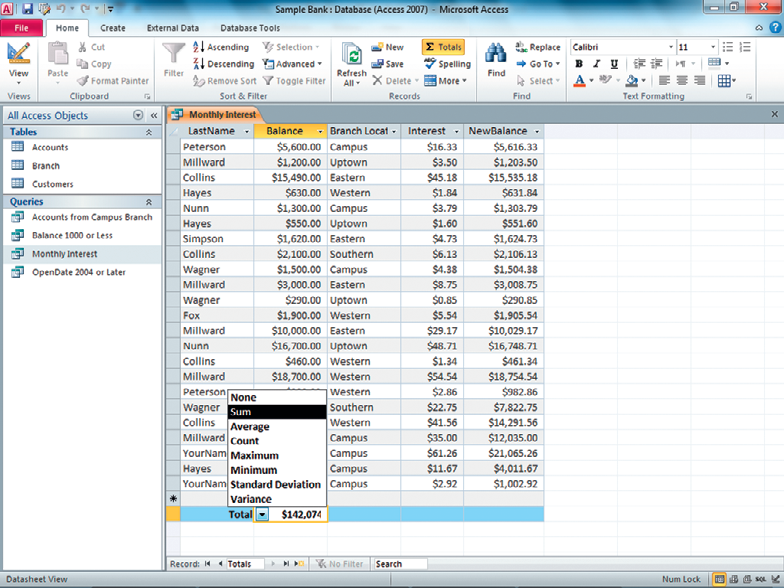 Click Totals to add
the totals row
Click the Total row arrow to show aggregate functions
Copyright © 2011 Pearson Education, Inc. Publishing as Prentice Hall.
17
[Speaker Notes: A total row displays as the last row in the Datasheet view of a table or query and provides a selection of aggregate functions.  Access provides two methods of adding aggregate functions to a query—a total row displayed as the last row in the Datasheet view of a table or query and a totals query created in query Design view.

In Datasheet view method, click on the Totals to add the totals row, and then click in the cell in the Total row. You can then select one of the aggregate functions by clicking in the cell, which includes the list of aggregate functions and others.]
Adding Aggregate Functions to Queries
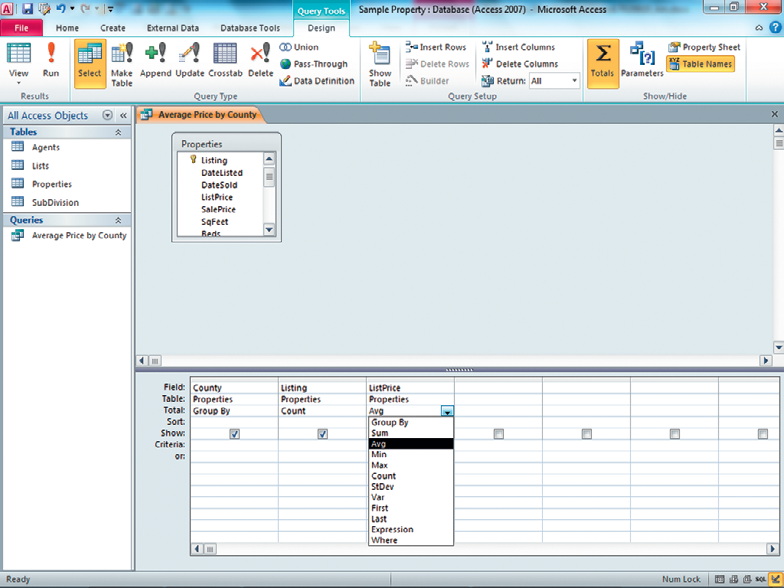 Click Totals to add
query totals
Total row
Aggregate Functions
Copyright © 2011 Pearson Education, Inc. Publishing as Prentice Hall.
18
[Speaker Notes: The second method to adding a total row is in the query Design View. 

This method requires you to add a new total row in the query design view. This method has the advantage of allowing you to group your data by categories. A totals query contains an additional row in the design grid and is used to display only aggregate data when the query is run.

The first column of a totals query will usually be a grouping field; the Total row will contain the Group function. The second and subsequent columns will usually contain the Count, Sum or Average function. Problems can arise when too many columns are included in a totals query—a typical totals query contains only 2 to 5 columns.]
Summary
In this chapter, you learned about the order of operations, how to create a calculated field in a query, and create expressions using the Expression Builder.
You also learned how to use built-in functions in Access, perform date arithmetic, and use aggregate functions do datasheets and queries.
Copyright © 2011 Pearson Education, Inc. Publishing as Prentice Hall.
19
[Speaker Notes: In this chapter, you learned about the order of operations, how to create a calculated field in a query, and how to create expressions using the Expression Builder.  You also learned how to use built-in functions in Access, perform date arithmetic, and how to use aggregate functions in datasheets and queries.]
Questions
Copyright © 2011 Pearson Education, Inc. Publishing as Prentice Hall.
20
[Speaker Notes: Are there any questions?]
Copyright
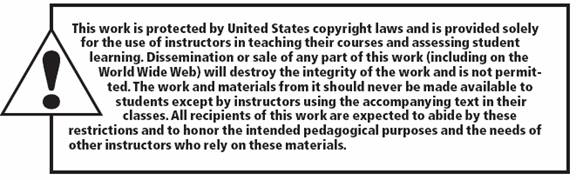 All rights reserved. No part of this publication may be reproduced, stored in a retrieval system, or transmitted, in any form or by any means, electronic, mechanical, photocopying, recording, or otherwise, without the prior written permission of the publisher. Printed in the United States of America.
Copyright © 2011 Pearson Education, Inc. Publishing as Prentice Hall.
21